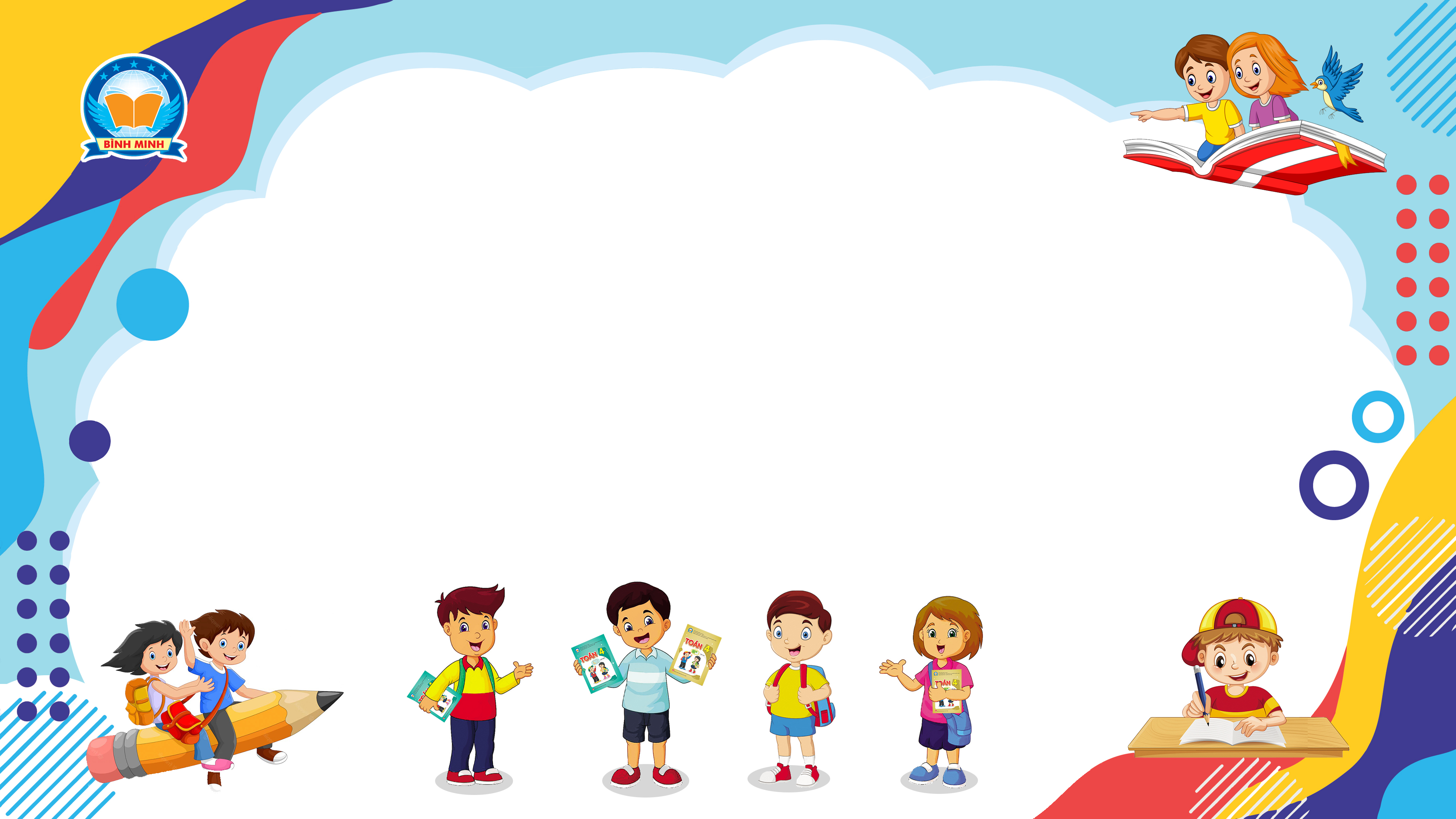 Bài 76
THỰC HÀNH XEM LỊCH
(Sách giáo khoa Toán 3 - Tập một - Trang 82)
Thứ … ngày … tháng … năm ….
Bài 76
Thực hành xem lịch
01
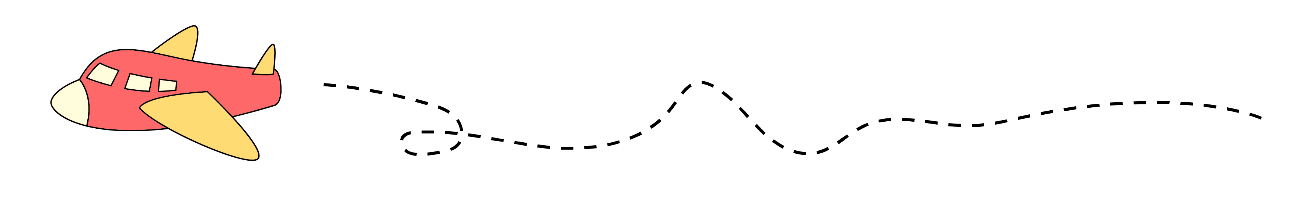 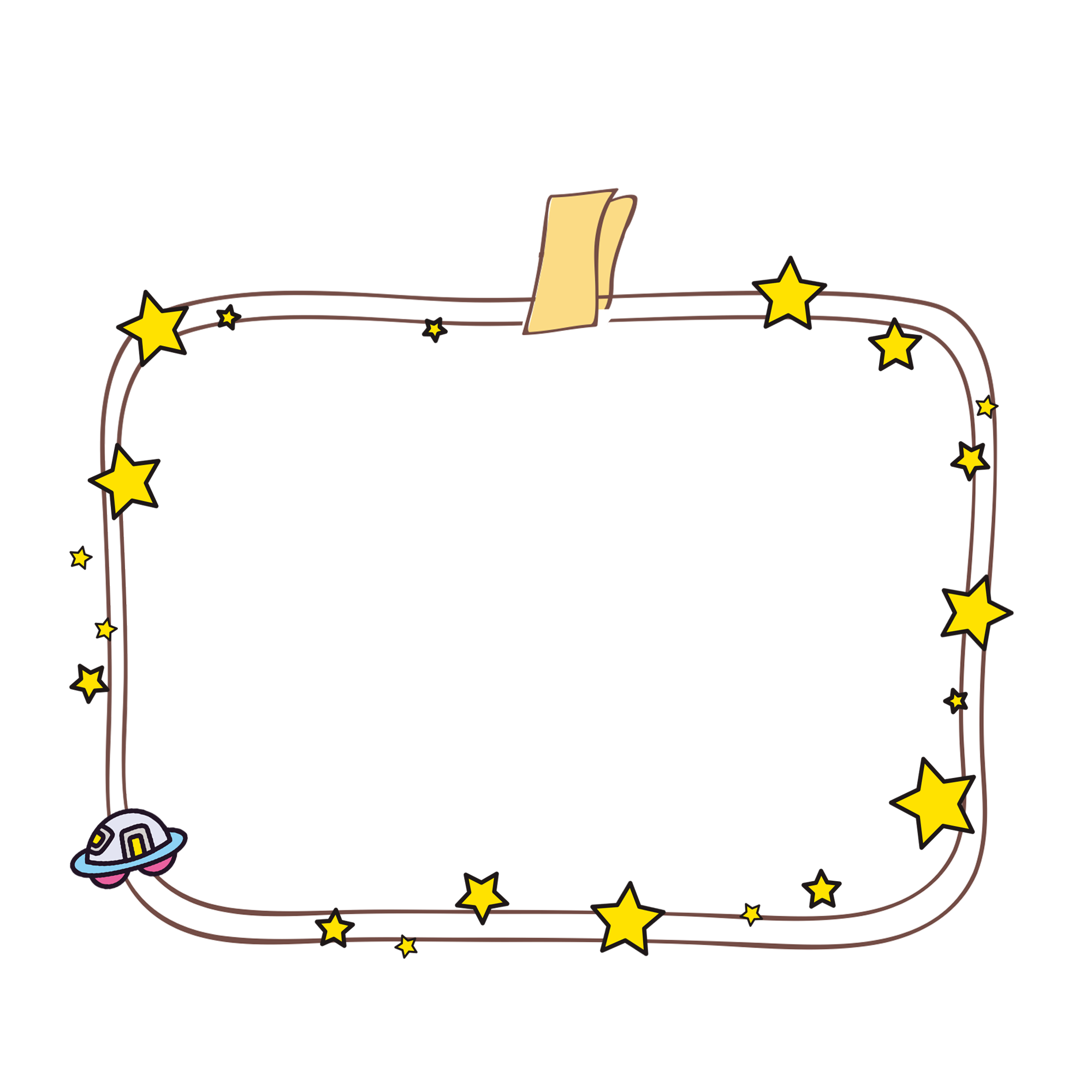 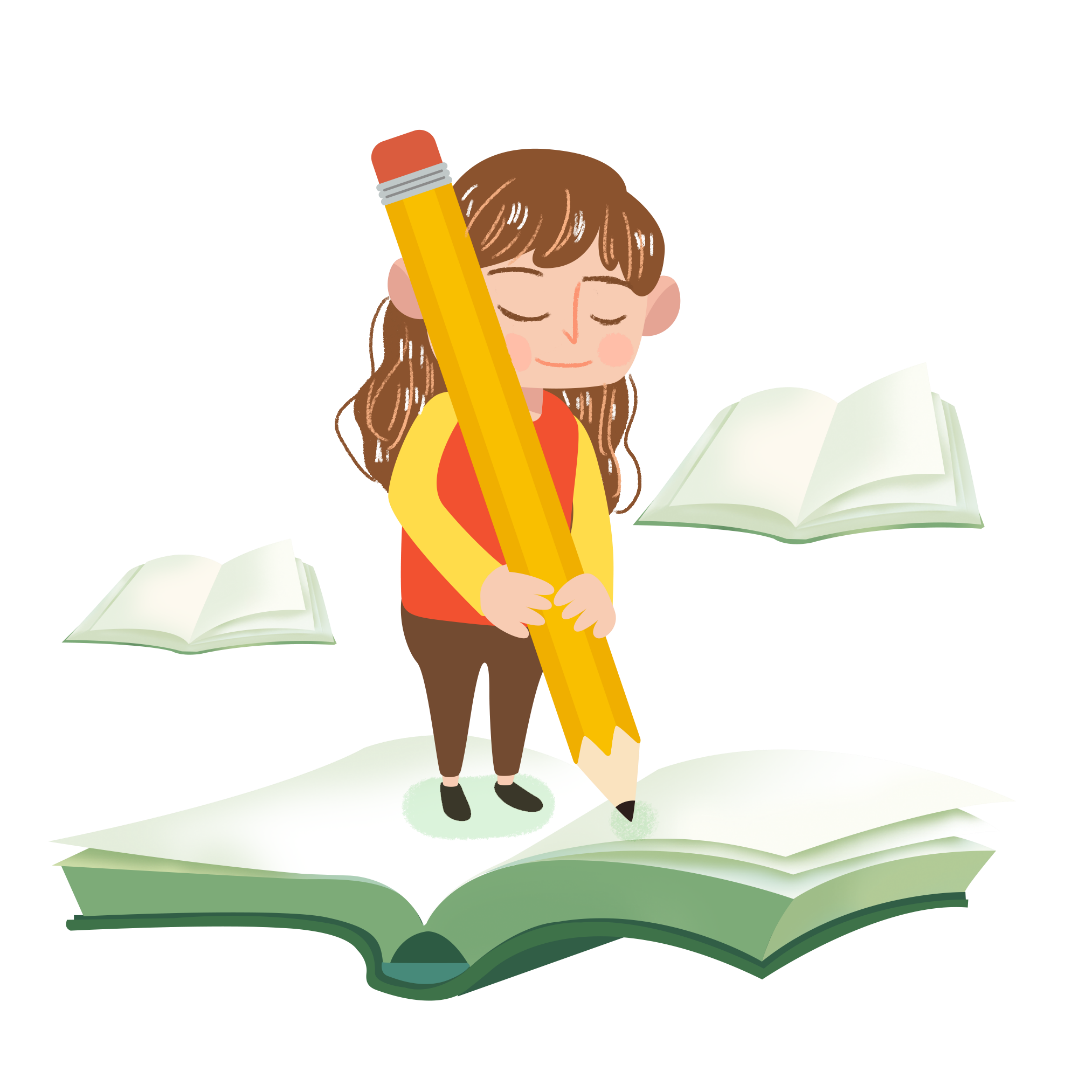 KHÁM
PHÁ
1
Xem lịch dưới đây và cho biết:
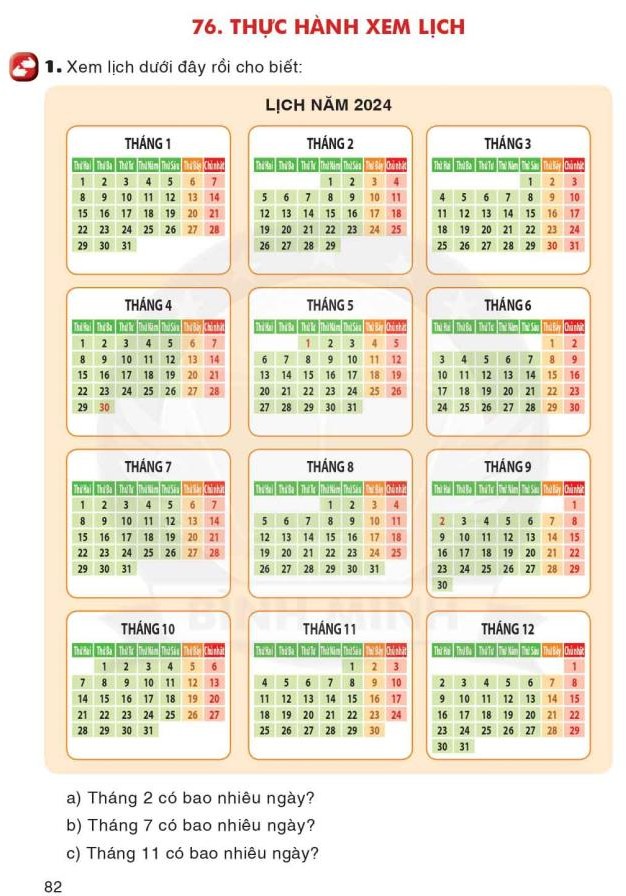 1
Xem lịch dưới đây và cho biết:
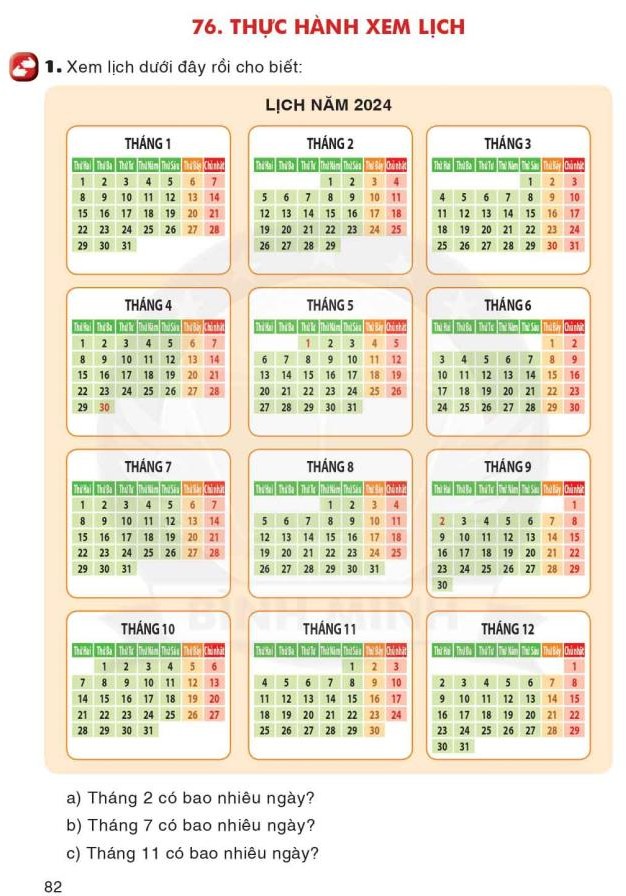 a, Tháng 2 có 29 ngày
b, Tháng 7 có 31 ngày
c, Tháng 11 có 30 ngày
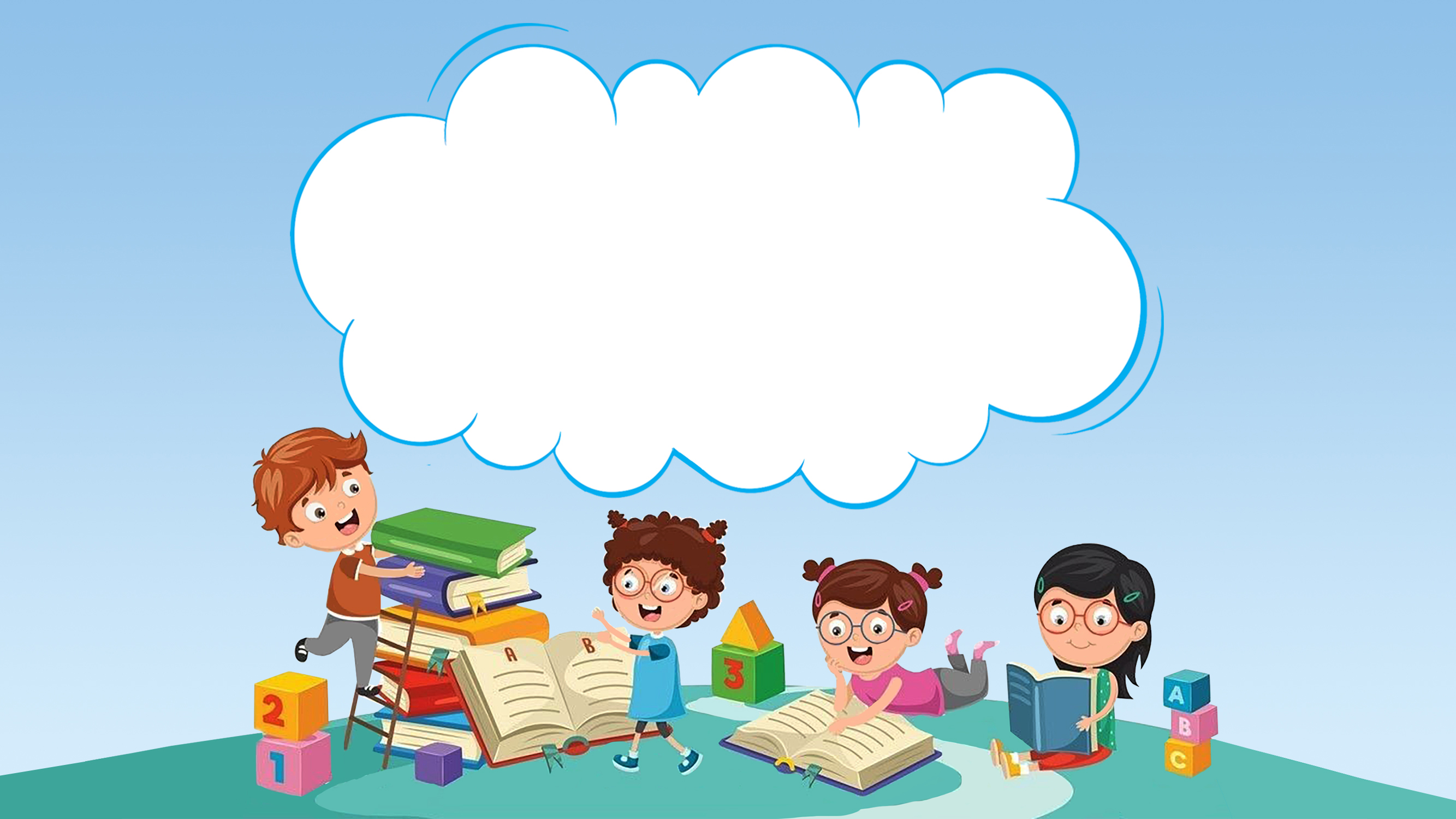 THỰC HÀNH
LUYỆN TẬP
2
Xem tờ lịch dưới đây rồi cho biết:
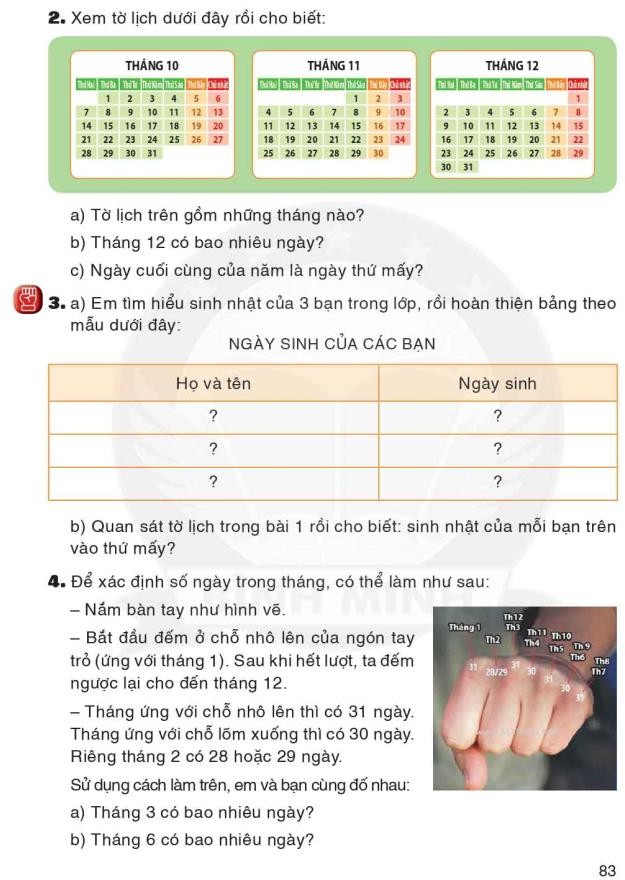 a, Tờ lịch trên gồm những tháng 10, tháng 11, tháng 12.
b, Tháng 12 có 31 ngày.
c, Ngày cuối cùng của năm là thứ ba.
a, Em tìm hiểu sinh nhật của bạn trong lớp, rồi hoàn thiện bảng theo mẫu dưới đây:
3
NGÀY SINH CỦA CÁC BẠN
b, Quan sát tờ lịch trong bài 1 rồi cho sinh nhật của mấy bạn trên vào thứ mấy?
a, Em tìm hiểu sinh nhật của bạn trong lớp, rồi hoàn thiện bảng theo mẫu dưới đây:
3
NGÀY SINH CỦA CÁC BẠN
Lữ  Thanh Trúc
23/5/2014
Lô Thị Huyền Nhi
10/4/2014
Lữ Tiến Đạt
14/9/2014
3
b, Quan sát tờ lịch trong bài 1 rồi viết vào bảng dưới đây:
Thứ năm
Lữ  Thanh Trúc
Thứ tư
Lô Thị Huyền Nhi
Thứ bảy
Lữ Tiến Đạt
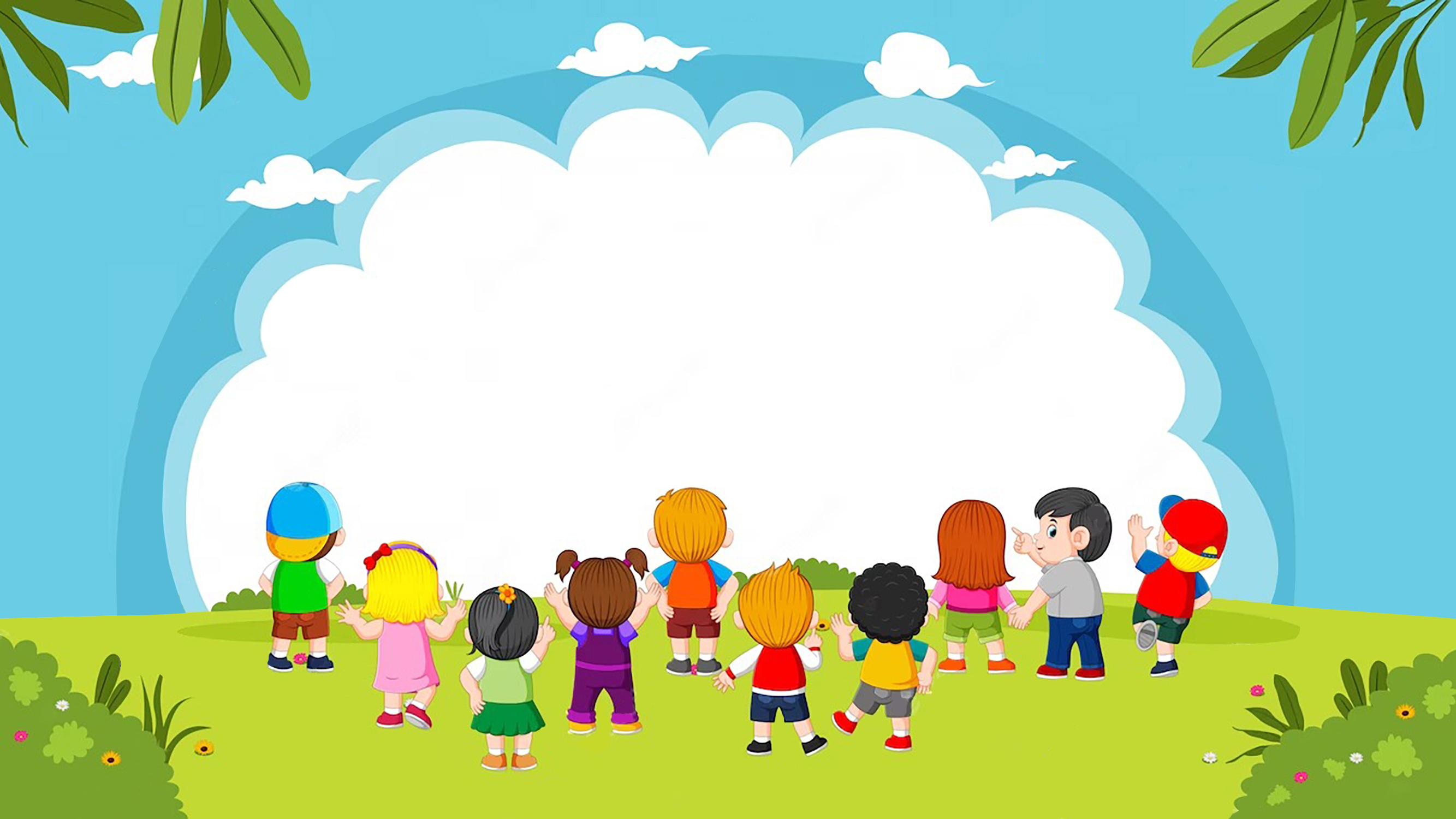 VẬN DỤNG
4
Để xác định số ngày trong tháng, có thể làm như sau:
-Nắm bàn tay như hình vẽ
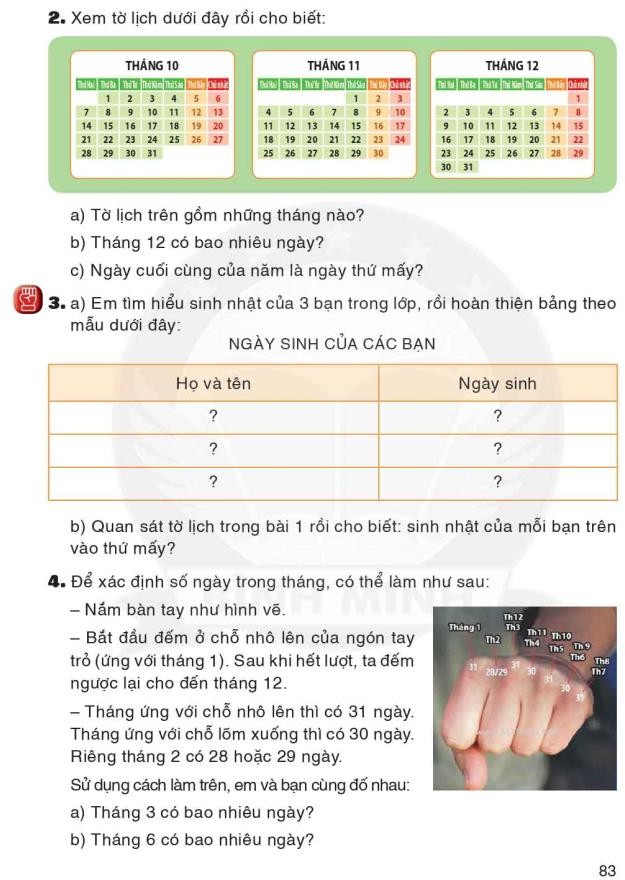 -Bắt đầu đếm ở chỗ nhô lên của ngón tay trỏ (ứng 
với tháng 1). Sau khi hết lượt, ta đếm ngược lại cho 
đến tháng 12.
-Tháng ứng với chỗ nhô lên thì có 31 ngày.
Tháng ứng với chỗ lõm xuống thì có 30 ngày.
Riêng tháng 2 có 28 ngày hoặc 29 ngày.
-Sử dụng cách làm trên, em và bạn cùng đố nhau:
a) Tháng 3 có bao nhiêu ngày?
a) Tháng 3 có 31 ngày.
b) Tháng 6 có 30 ngày.
b) Tháng 6 có bao nhiêu ngày?
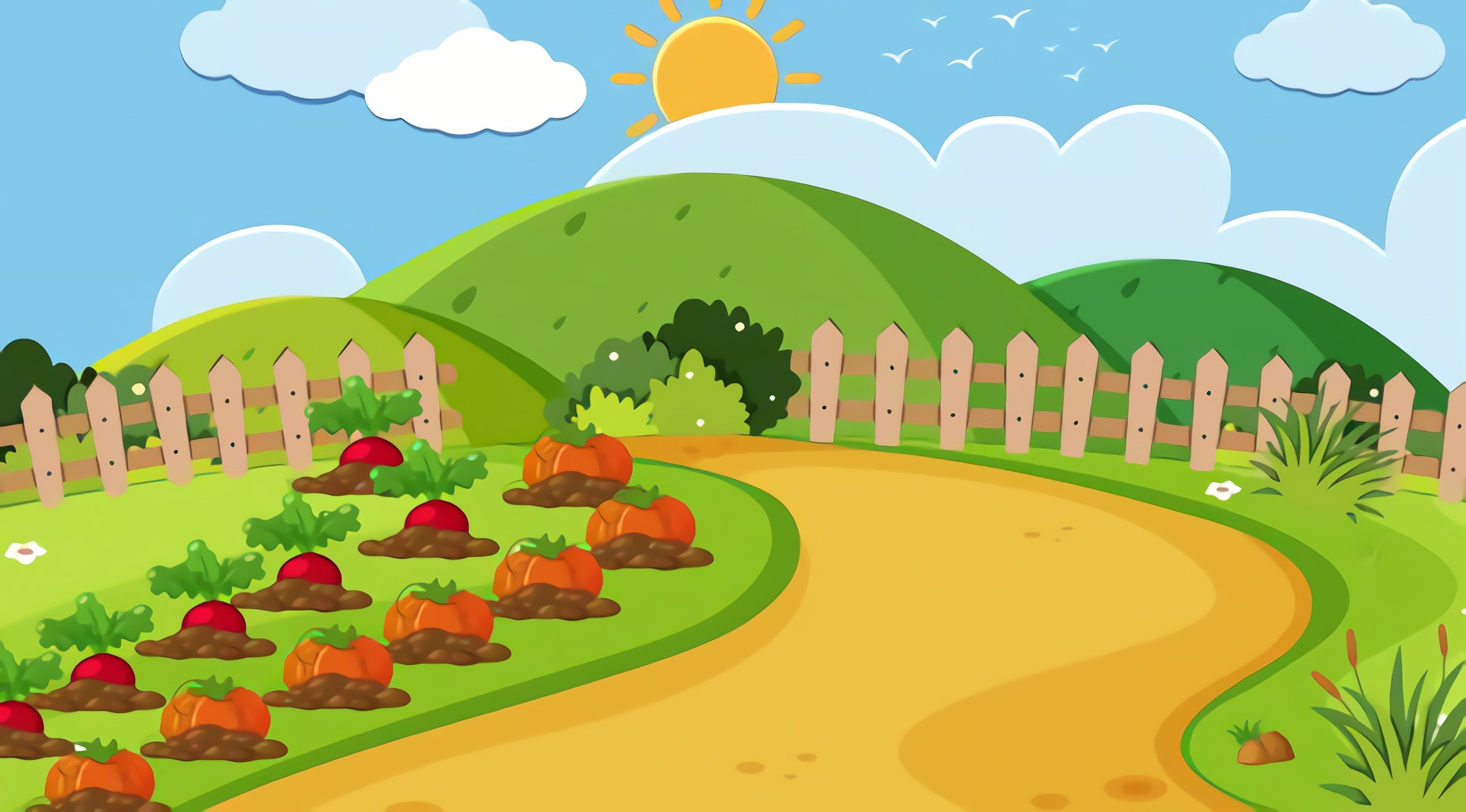 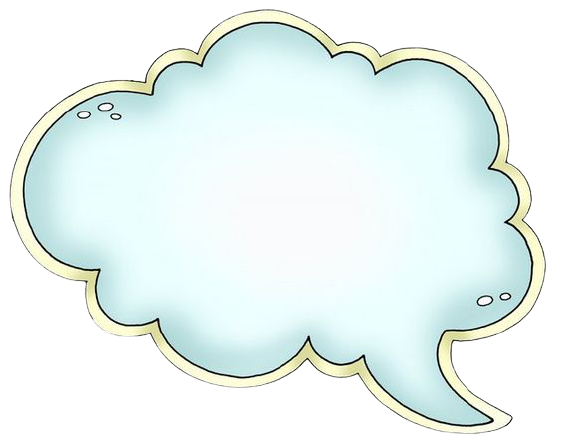 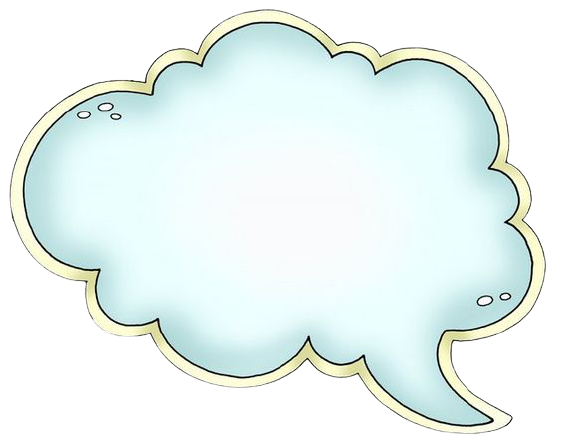 THU HOẠCH 
CÀ RỐT
Tớ cần hai củ cà rốt để chuẩn bị bữa tối. Các bạn giúp tớ nhé!
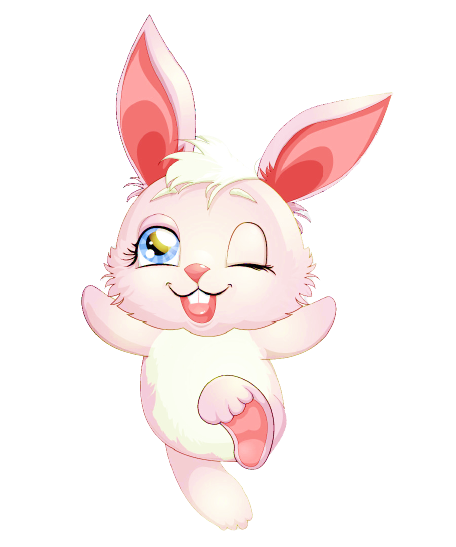 Xin chào các bạn!
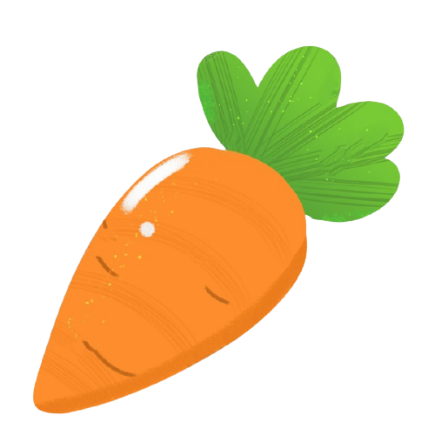 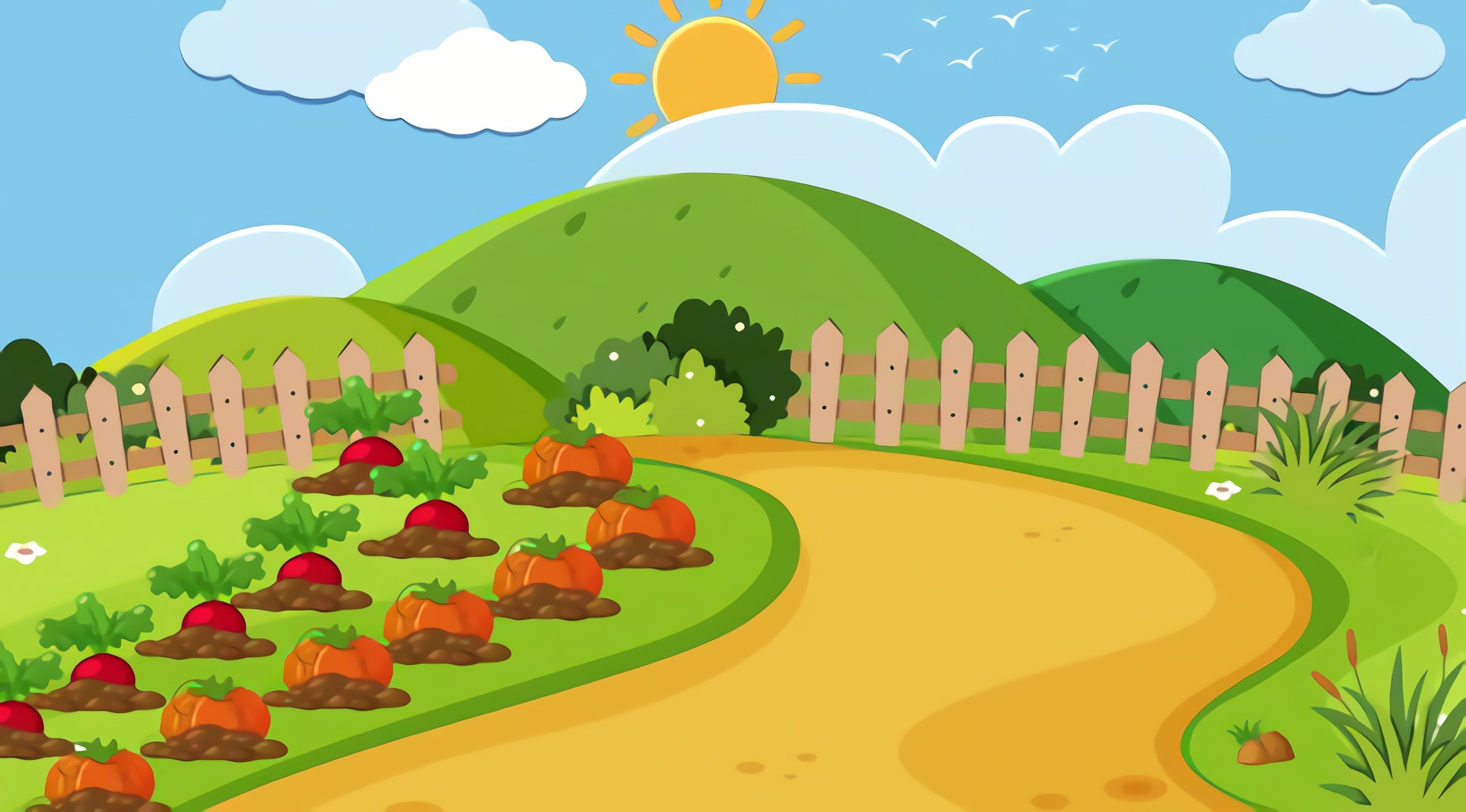 Mỗi năm có mấy tháng ?
A
C
D
B
11
14
10
12
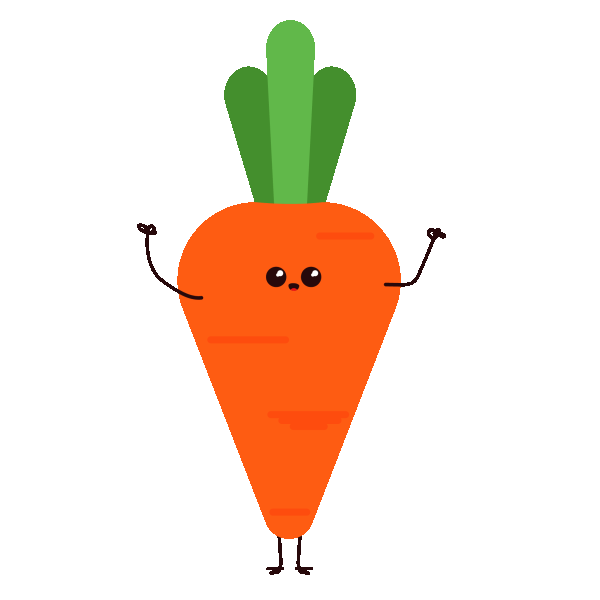 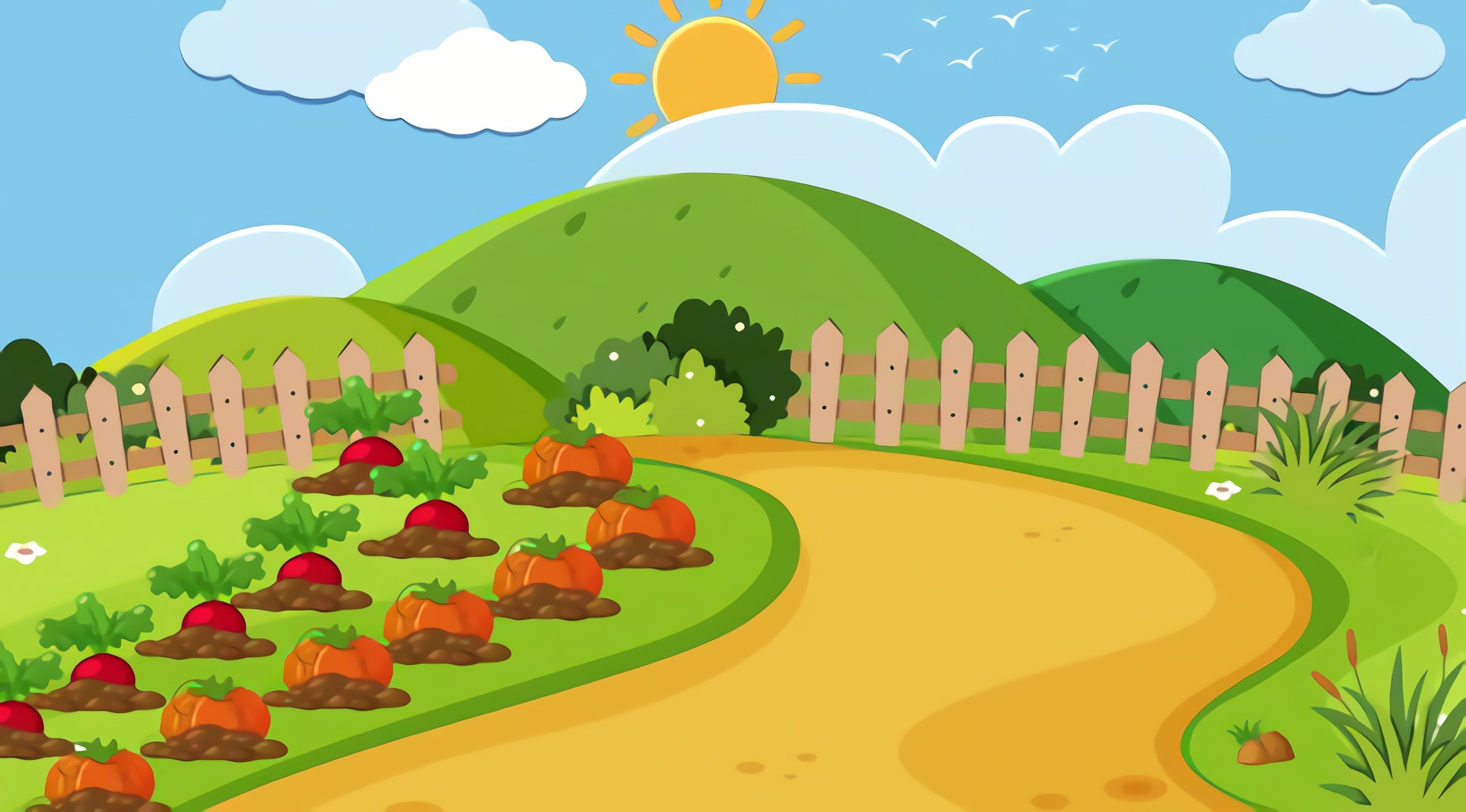 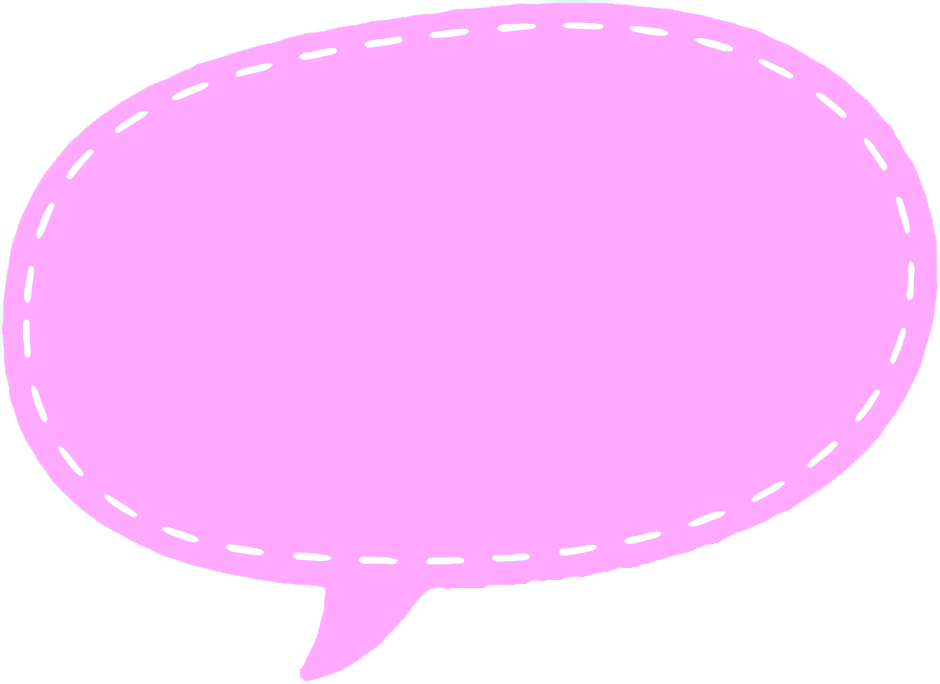 Hoan hô
Các bạn thật giỏi!
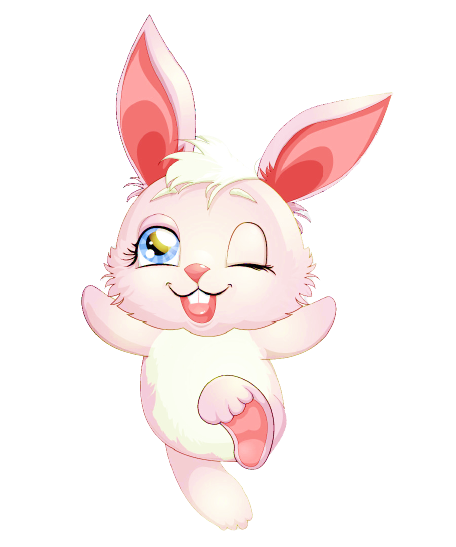 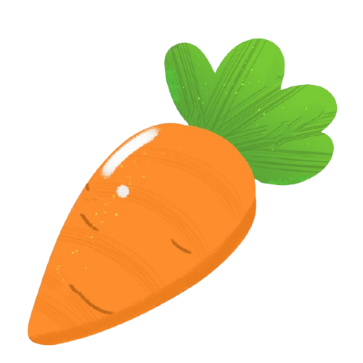 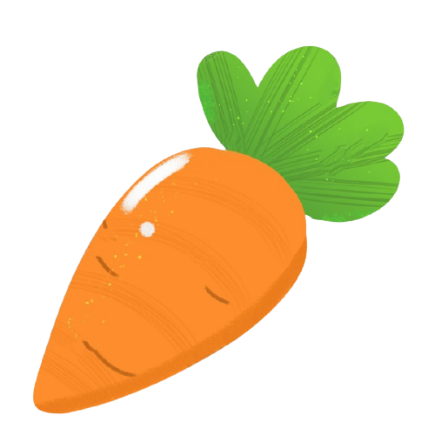 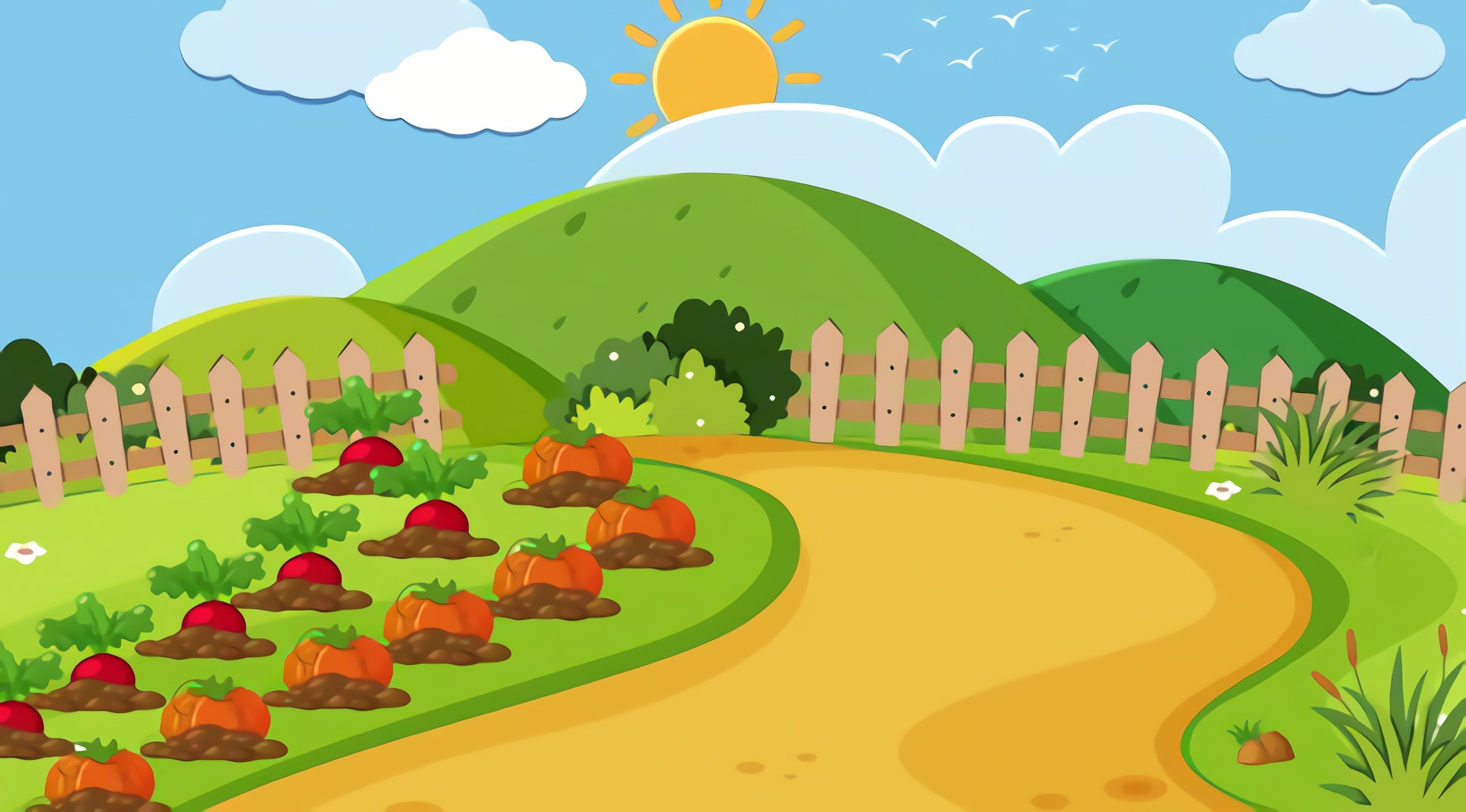 Những tháng nào có 30 ngày?
B
D
A
Tháng 4,6,9,11
Tháng 3,7,12
Tháng 6,5,12
Tháng 4,6,8,11
C
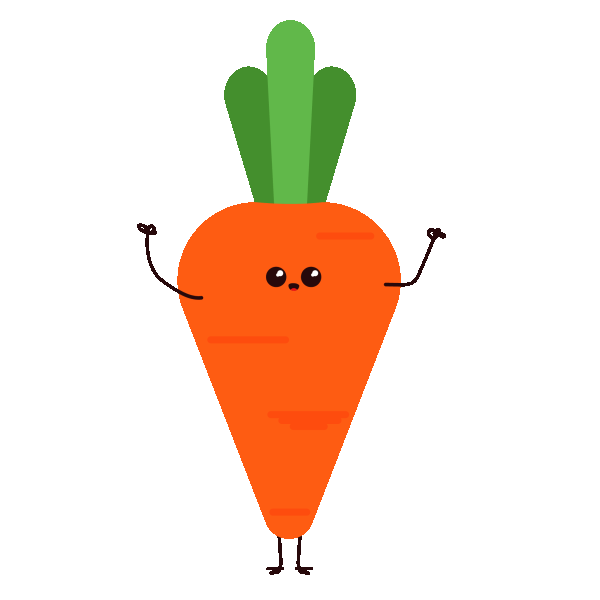 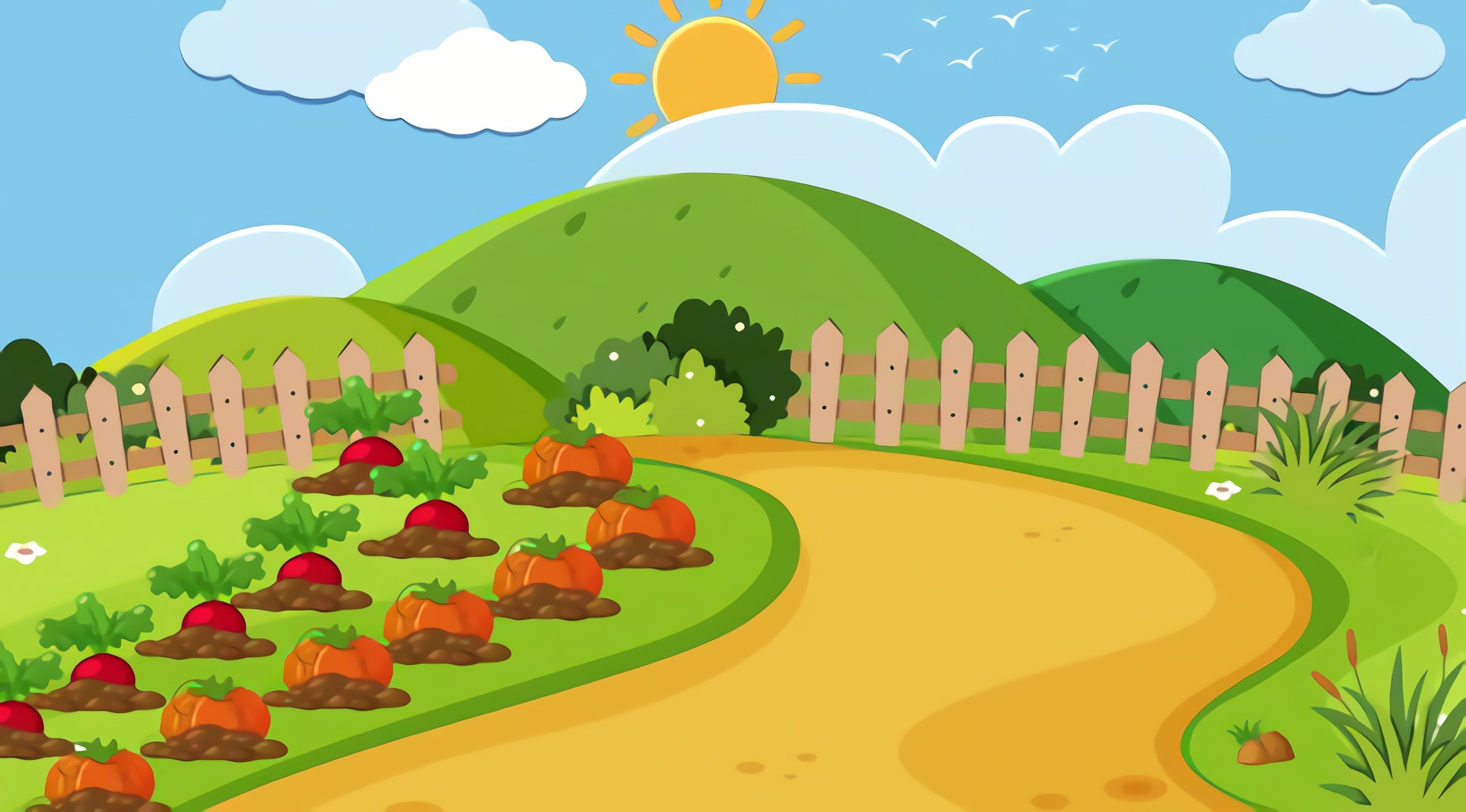 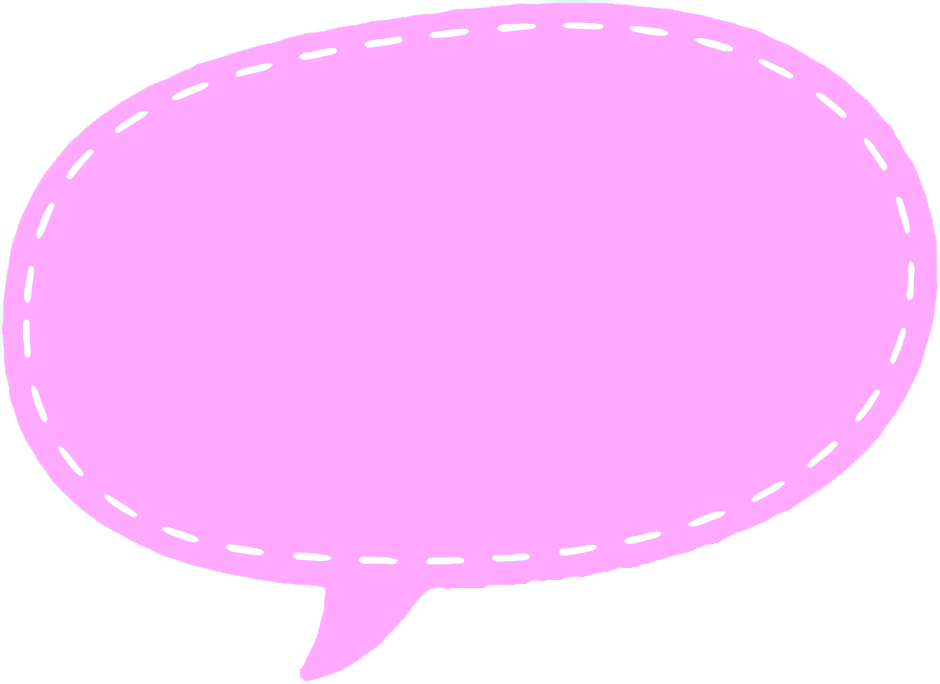 Các bạn thật giỏi!
Tớ cảm ơn các bạn rất nhiều!
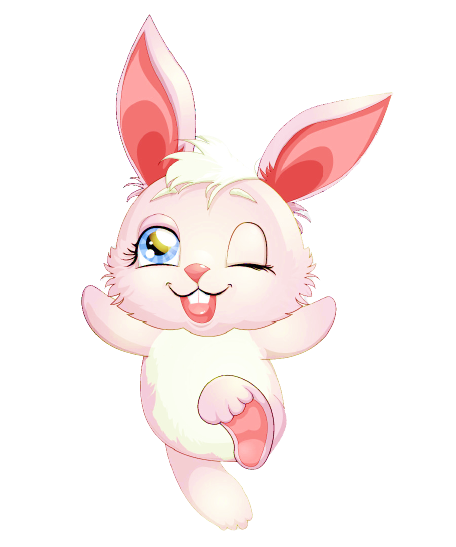 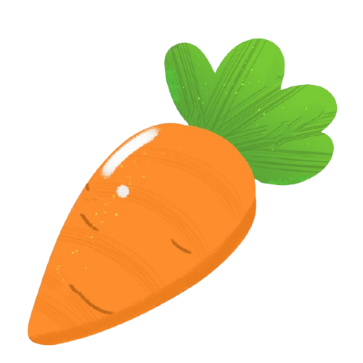 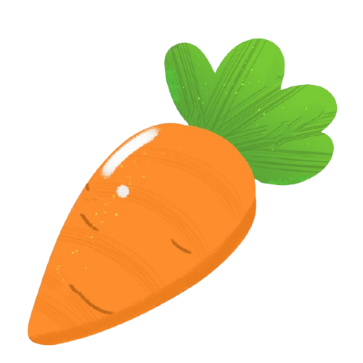 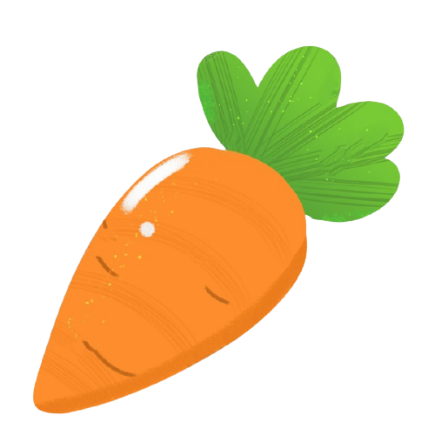 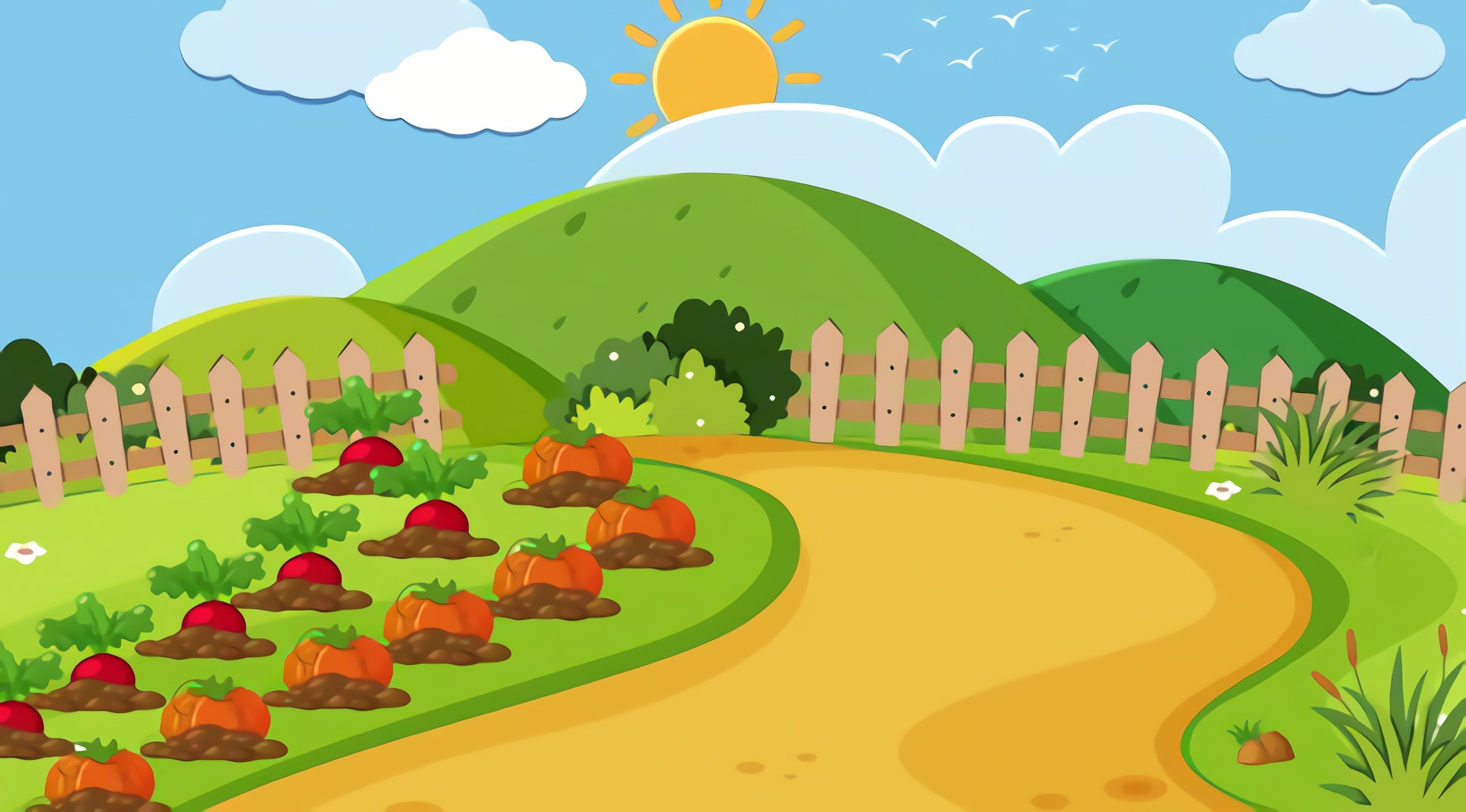 Tháng nào có 31 ngày ?
C
D
B
A
3,5,7,8,10,12
11,9,8,4
10,8,9,5,3
11,12,5
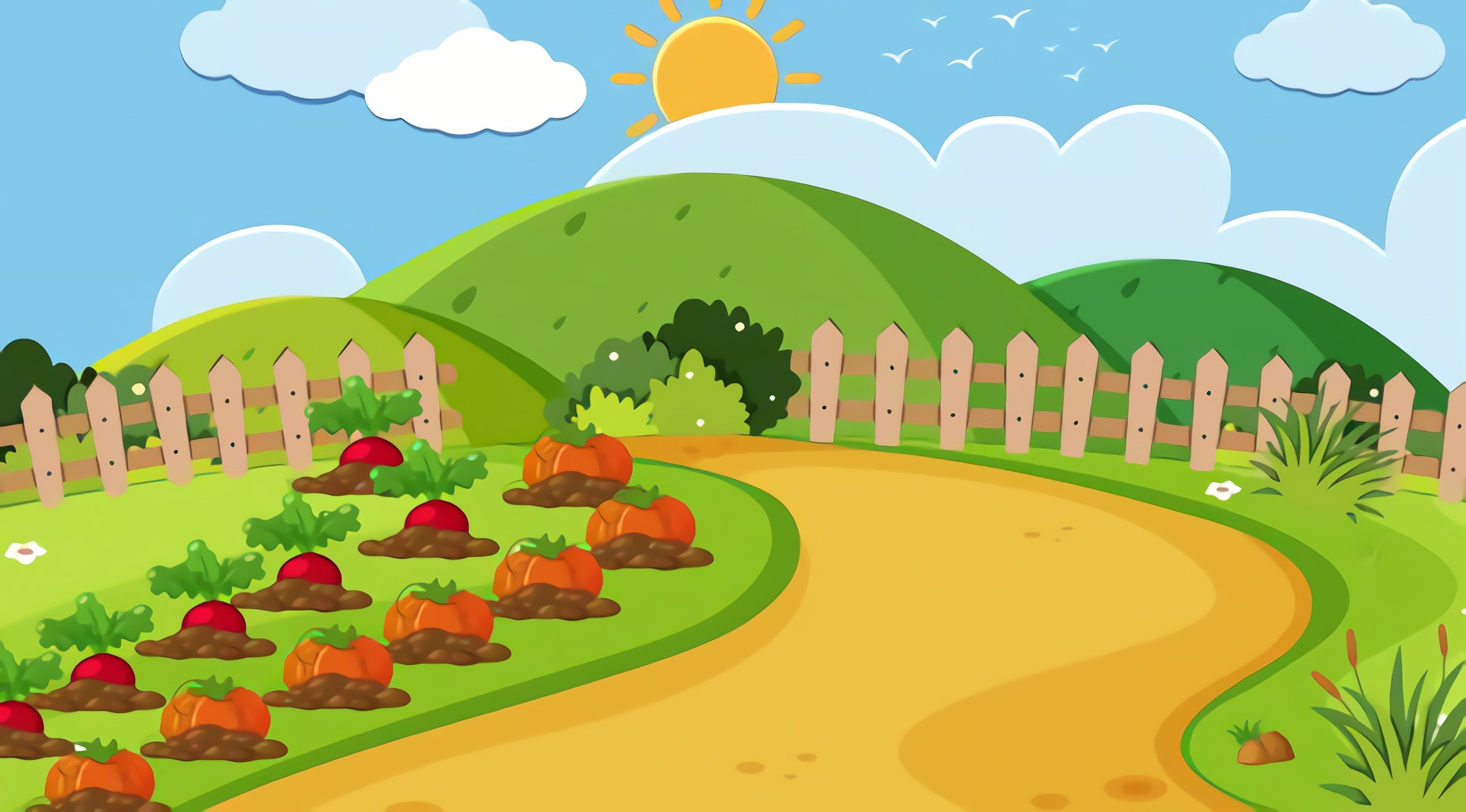 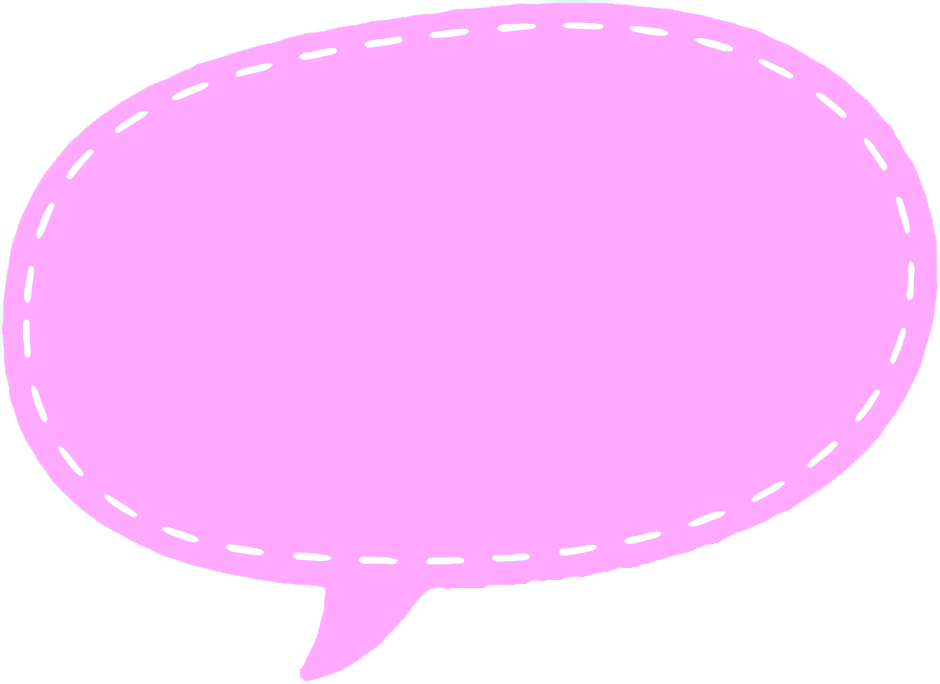 Hoan hô
Các bạn thật giỏi!
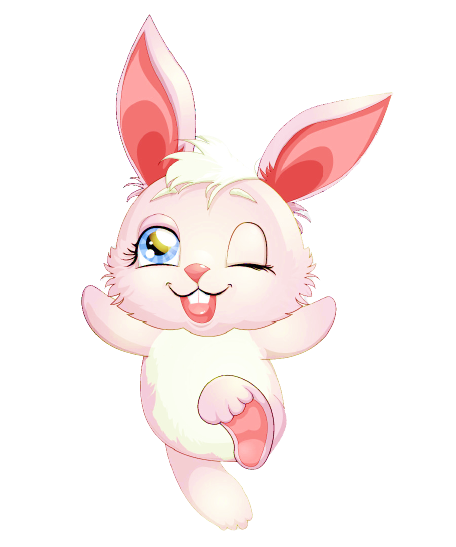 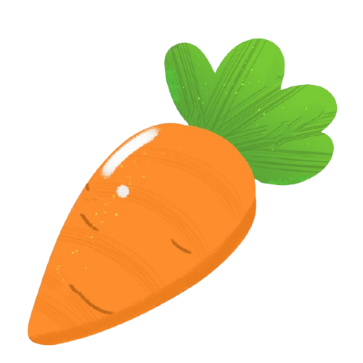 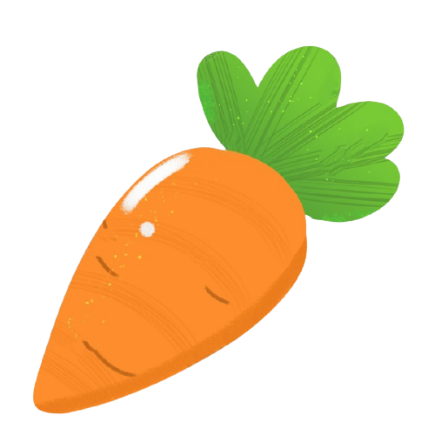 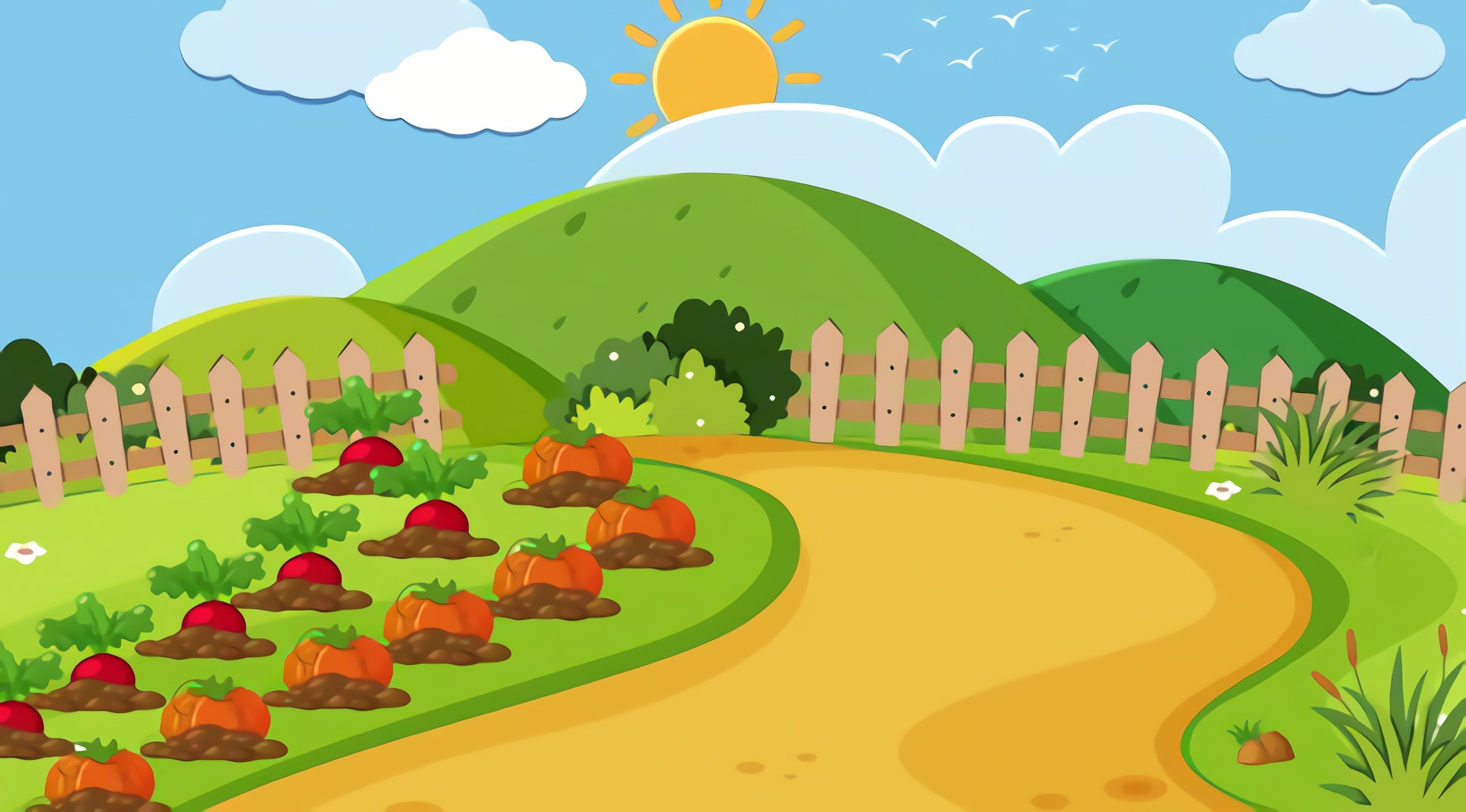 Tháng nào có 28 hoặc 29 ngày?
C
B
A
D
2
8,4
5,3
11,5
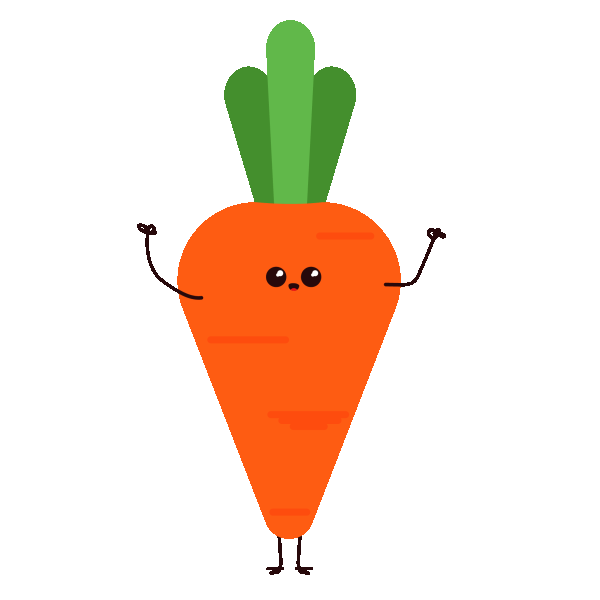 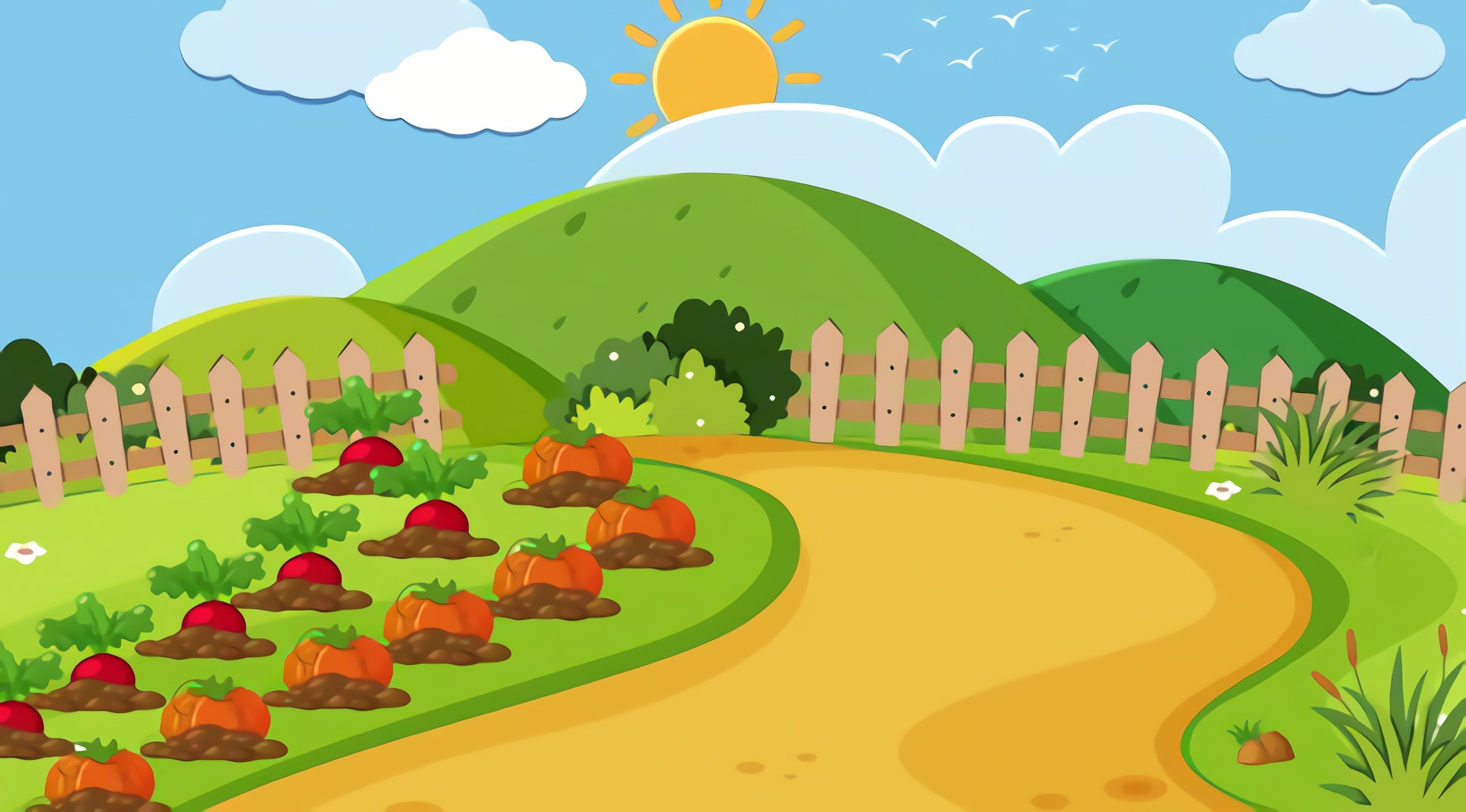 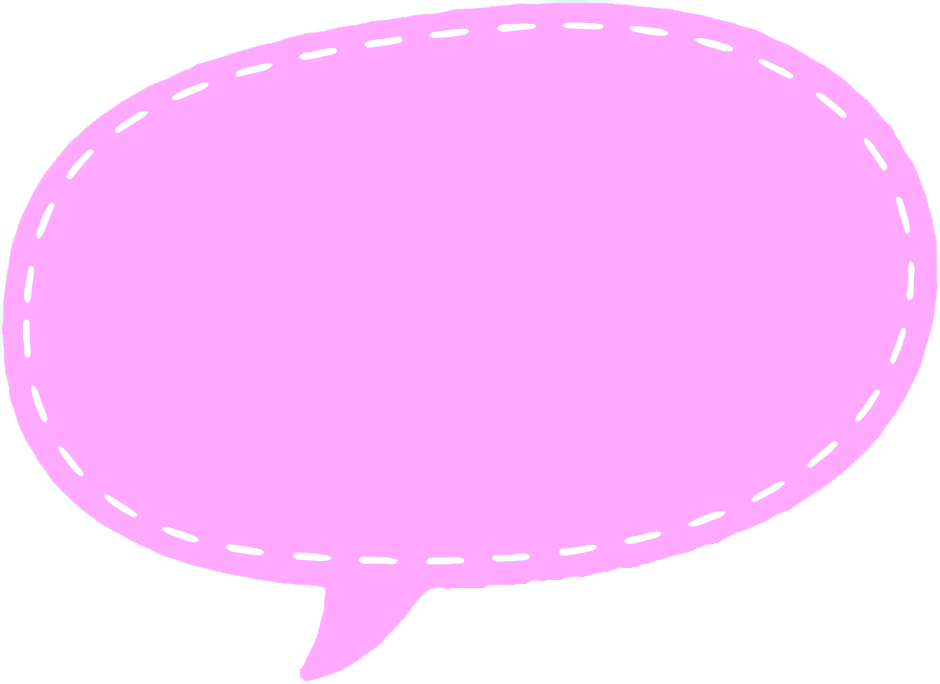 Hoan hô
Các bạn thật giỏi!
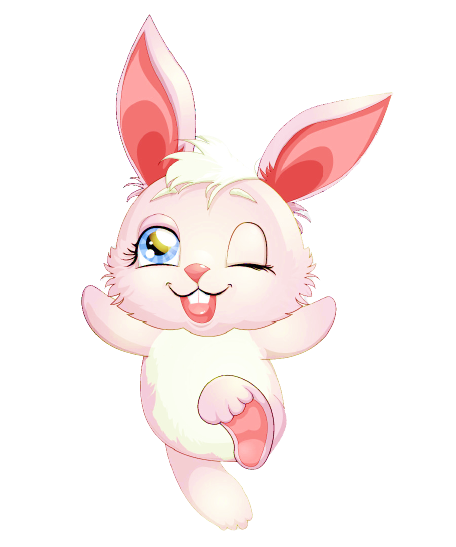 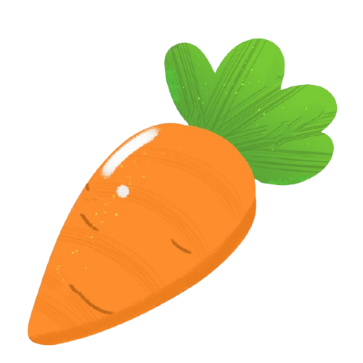 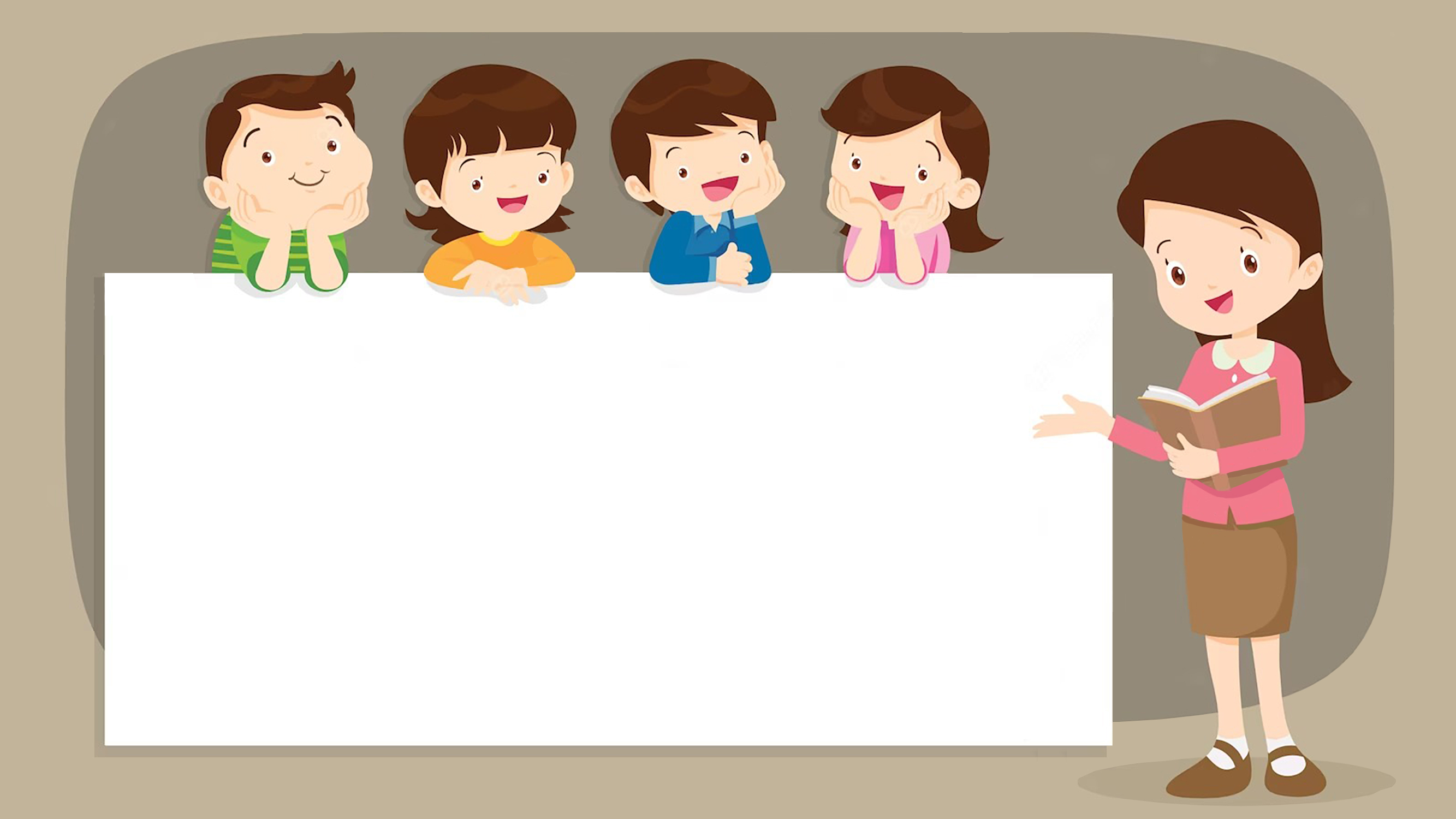 DẶN DÒ
1. 
2.
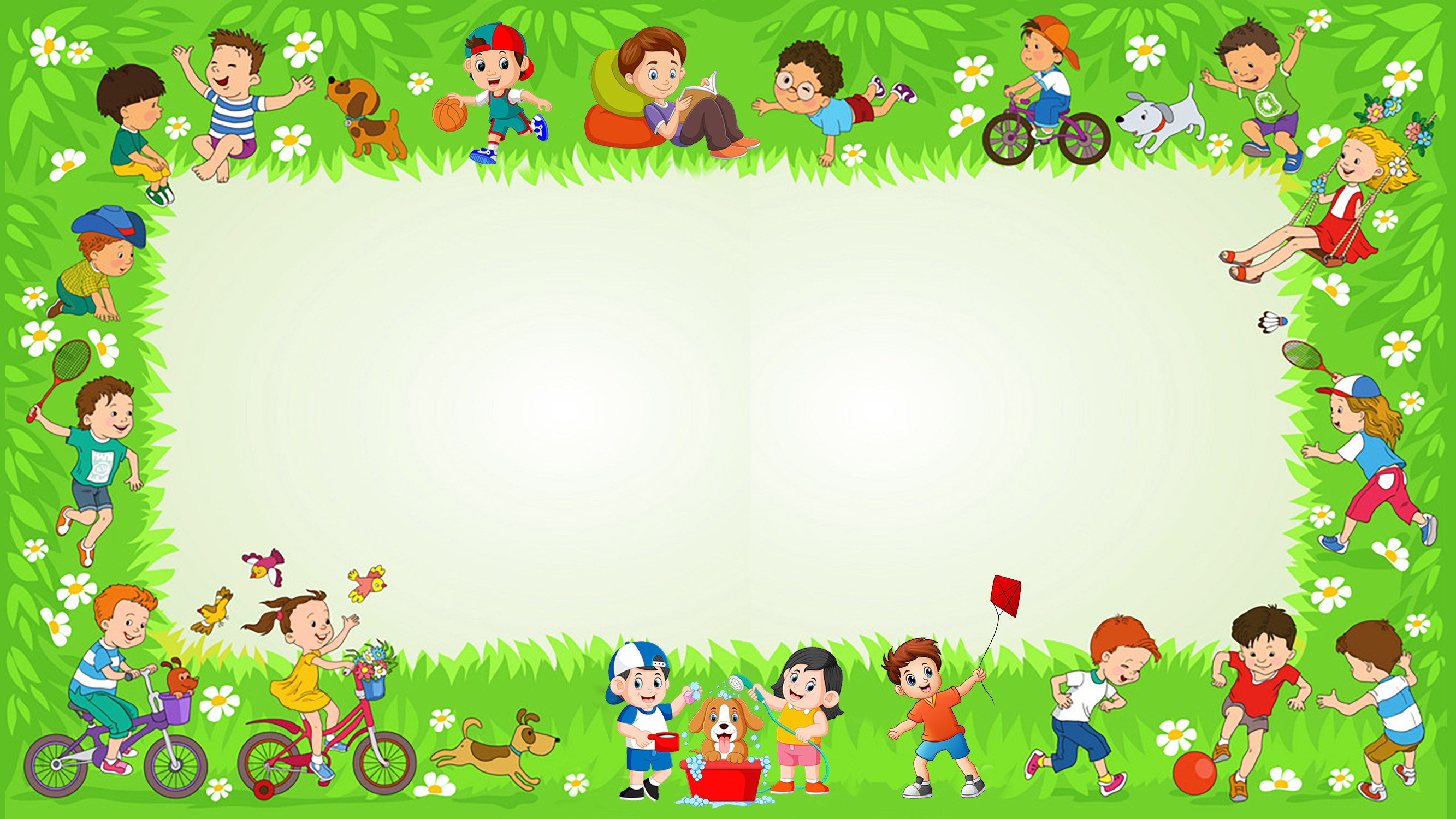 Chúc các emhọc tốt
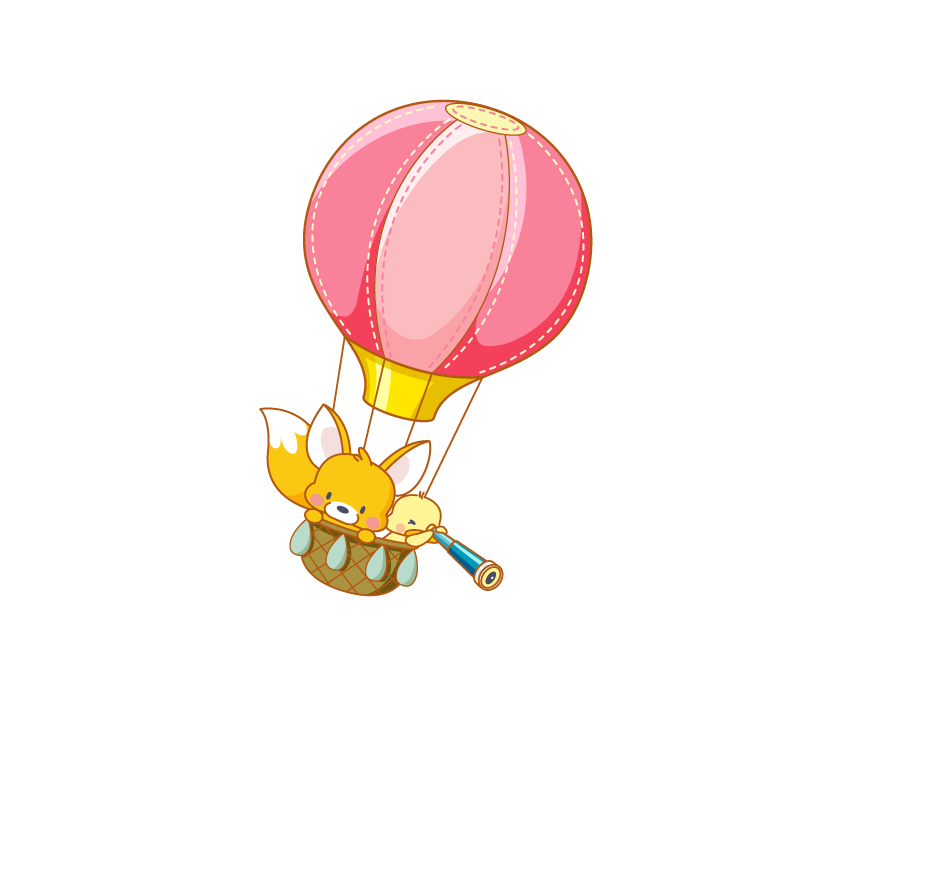 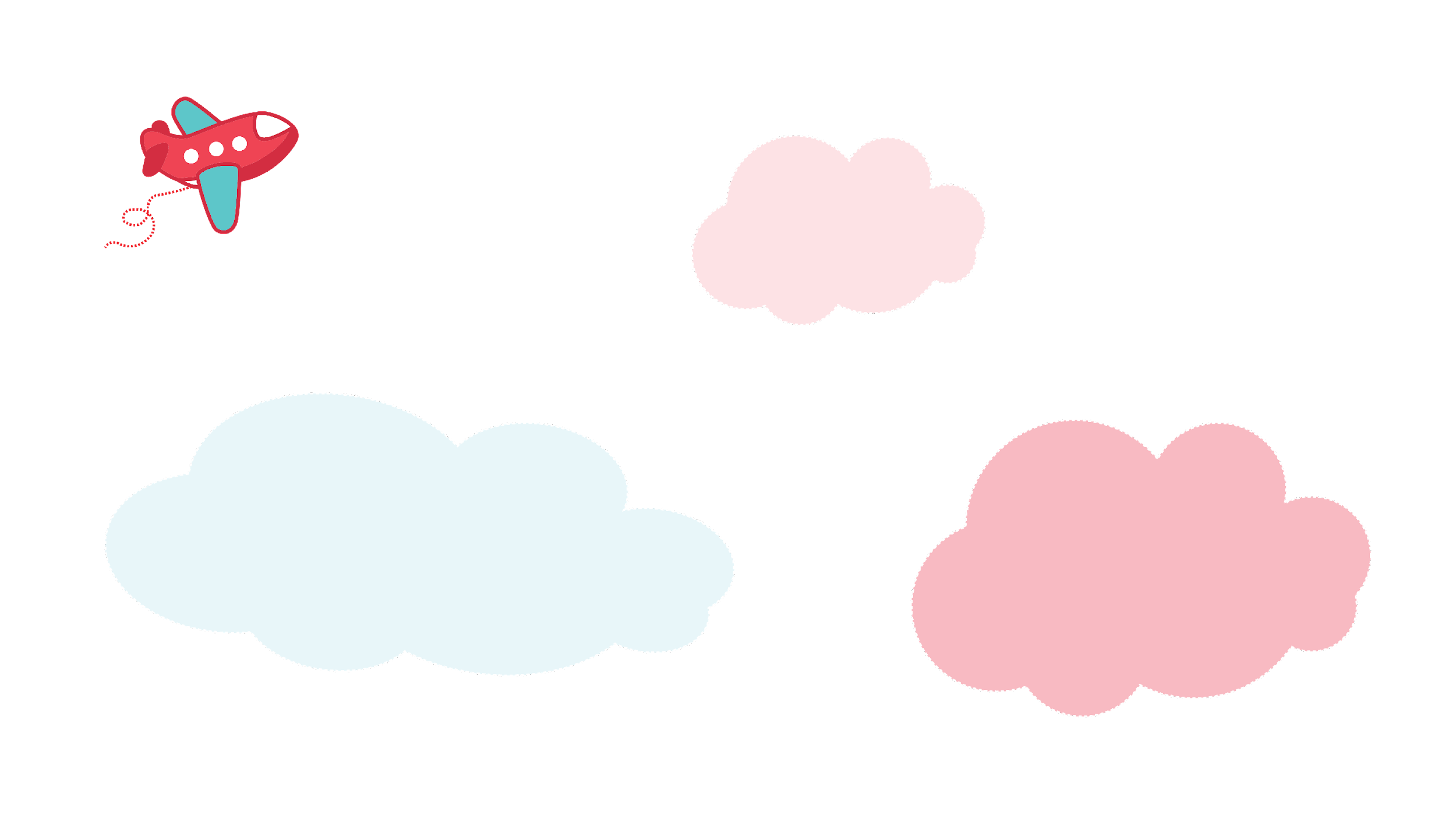 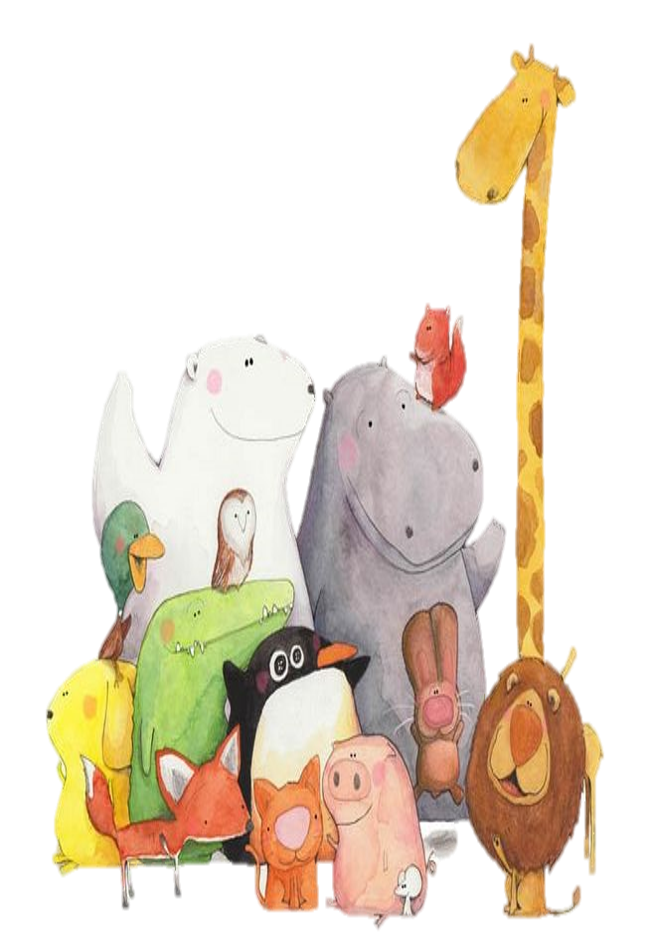 Tạm biệt các em!